Magnetic field patterns
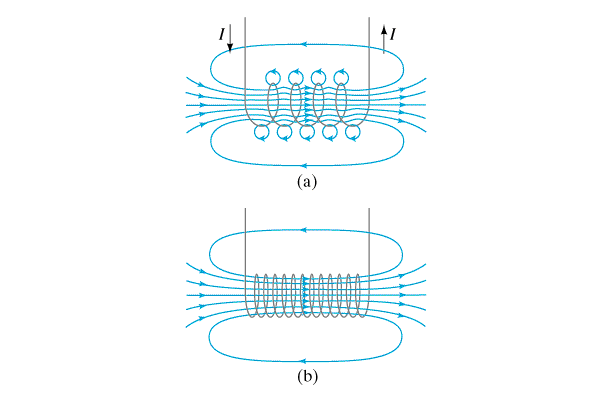 Solenoids

Show examples
B field is interior
little b-field near edge outside
show with hall probe
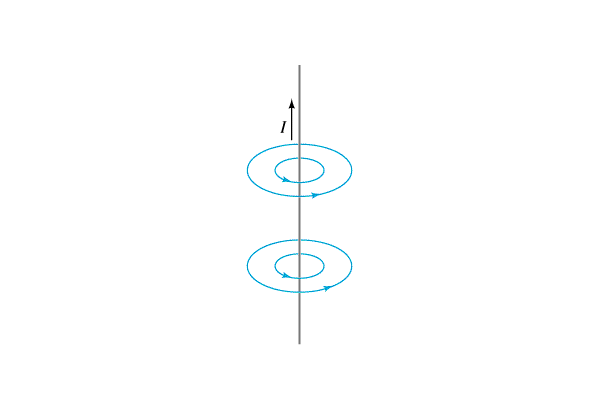 Straight wires

Show example
review rt hand rule
Flat circular coils (loops)

Show example
review rt hand rule
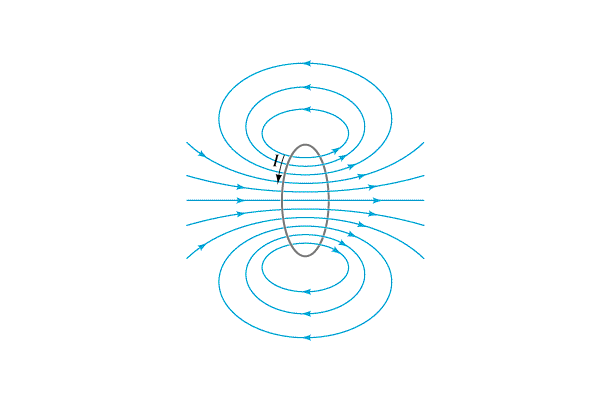